Figure 3.  LOtv manifests visual and haptic object selectivity, but no significant auditory activation. Voxels ...
Cereb Cortex, Volume 12, Issue 11, November 2002, Pages 1202–1212, https://doi.org/10.1093/cercor/12.11.1202
The content of this slide may be subject to copyright: please see the slide notes for details.
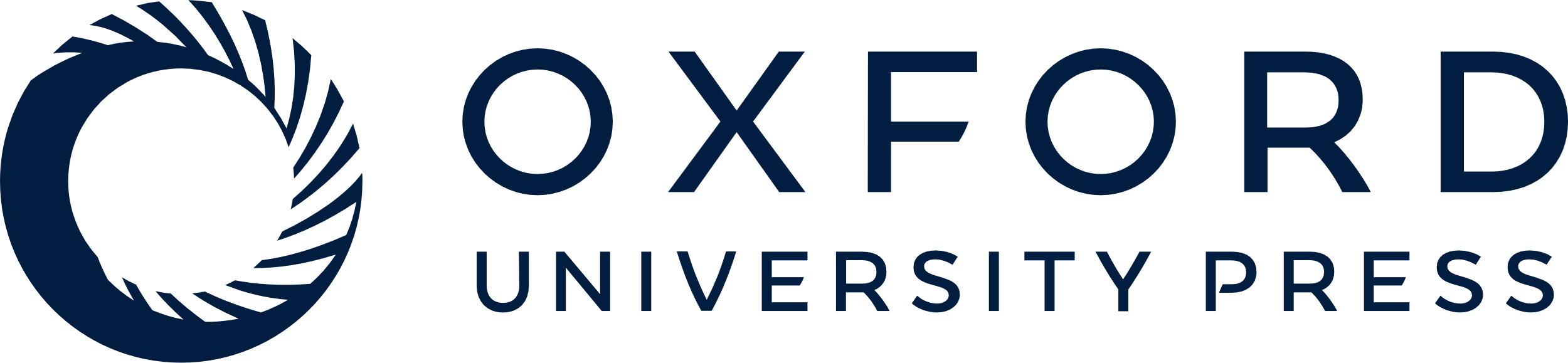 [Speaker Notes: Figure 3.  LOtv manifests visual and haptic object selectivity, but no significant auditory activation. Voxels significantly activated by touching objects compared with textures (purple regions) are depicted on the unfolded and inflated contralateral (left) hemisphere of one subject. Two main foci of activation are seen, in the parietal cortex (in the anterior intraparietal sulcus and post central sulcus), and LOtv located in the occipito-temporal cortex, just outside the retinotopic areas (delineated in white dotted lines). The lower right panel depicts the averaged time-course of activation in the LOtv ROI (encircled in blue). The average time-course shows bimodal activation for visual and tactile objects but negligible activation to both auditory objects and auditory noise control stimuli. The second ROI was defined using a tonotopic mapping experiment, using pure tones. Voxels significantly activated by pure tones compared with rest are depicted in green on the unfolded and inflated brain. This test delineates auditory cortical regions around the planum temporale and transverse gyrus of Heschl. The time-course from this ROI, presented in the lower left panel, confirms that the auditory stimuli used were indeed effective, evoking strong cortical activation. This rules out the possibility that the lack of auditory activation in LOtv was due to an inappropriate auditory signal.


Unless provided in the caption above, the following copyright applies to the content of this slide: © Oxford University Press]